«Феодальная раздробленность Западной Европы в IX-­XI веках»
План:
1. Феодальная раздробленность Западной Европы и междоусобные войны;2. Сеньоры и вассалы;3. Феодальная лестница;4. Слабость королевской власти во Франции;5.Образование Священной Римской империи
Что же такое феодальная раздробленность?
Феодальная раздробленность – это распад единого государства на множество мелких государств при сохранении в них единства языка, религии и культуры.
Этот процесс в Западной Европе начался в нач.VIII века. Инициатором его явился майордом королевства франков Карл Мартелл
Карл Мартелл провёл военную реформу: нарду с крестьянским ополчением он создал профессиональное конное войско.
Конные воины получали за службу землю с зависимыми крестьянами. Такая земля называлась феодом, а её владелец – феодалом.
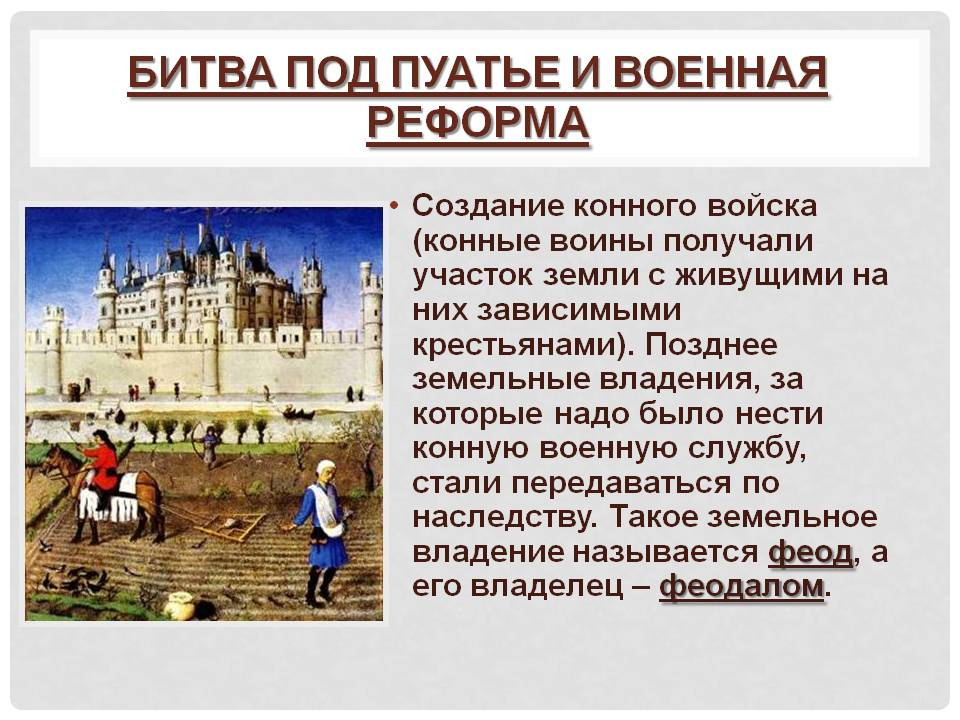 Создание конного войска имело важное значение. Позднее земельные владения, за которые надо было нести военную службу, стали передаваться по наследству.
Через пожалования земель за службу Карл Мартелл положил начало формированию феодальной собственности на землю. Появились два класса:
Простолюдины
(крестьяне)
Феодалы
(землевладельцы)
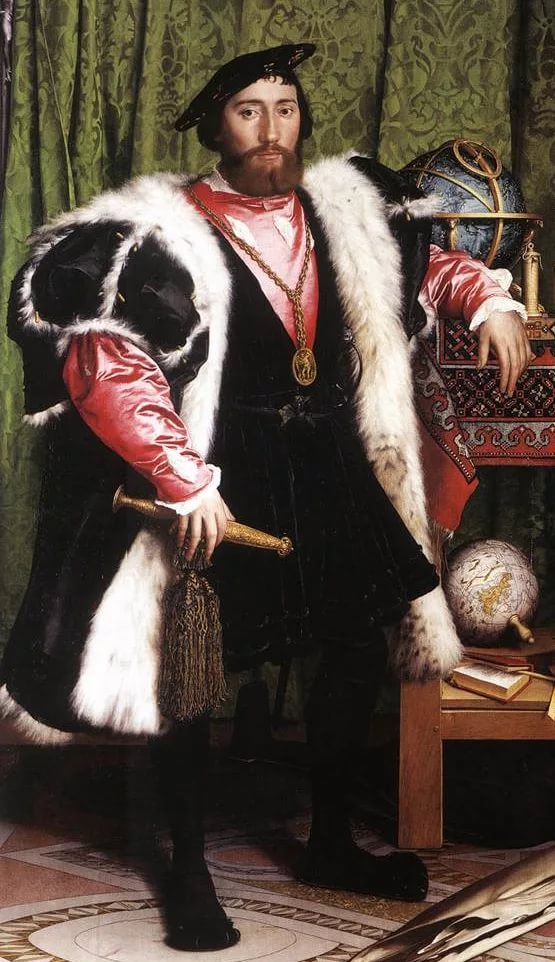 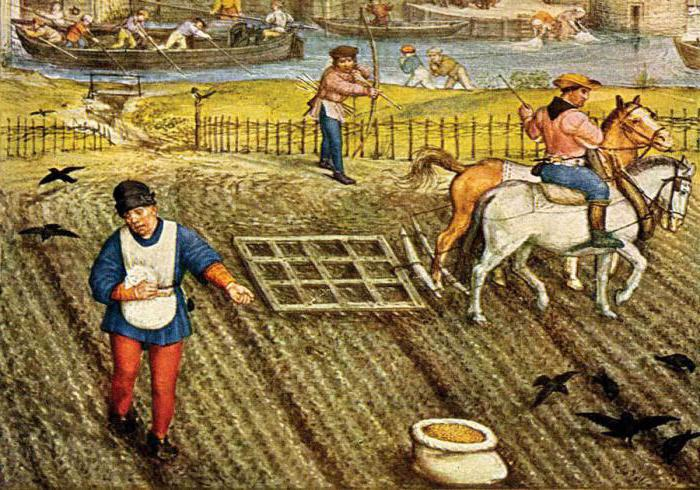 В 843 году в Вердене внуки Карла Великого поделили империю на 3 части
Феодалы нередко нападали друг на друга и даже на владения своего сеньора. Шли непрерывные междоусобные войны – войны между феодалами внутри одной страны.












А граф пошел на недругов походом,
Стал выжигать и грабить их феоды,
Их замки брать и сравнивать с землею,
Во прах сметать их стены и донжоны
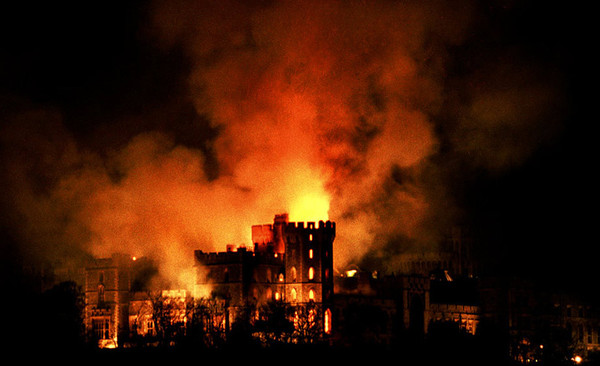 Причины феодальной раздробленности:
1) Слабость центральной – королевской власти;2) Независимость феодалов
Европа в VIII- нач. IX веках
Европа в конце IX века
Сеньор (старший)           Вассал (подчиненный)
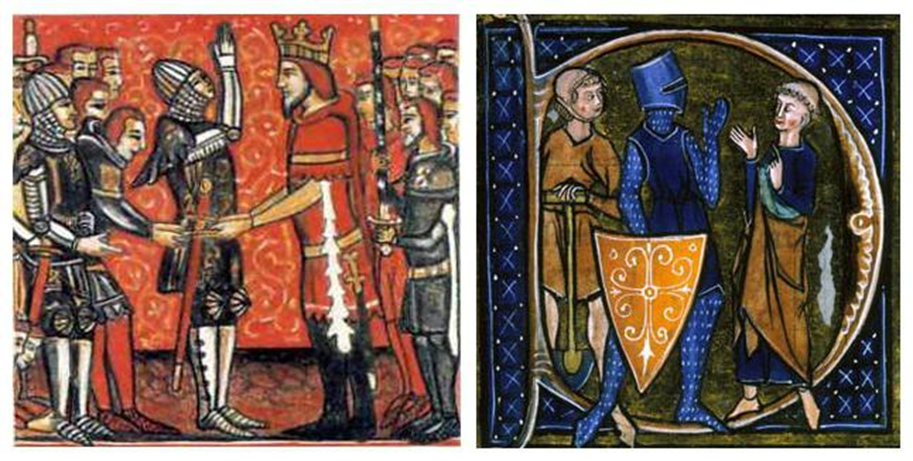 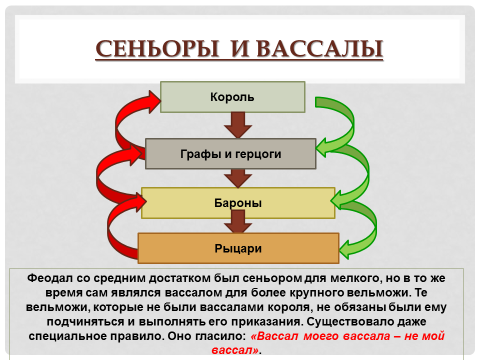 Феодальная лестница
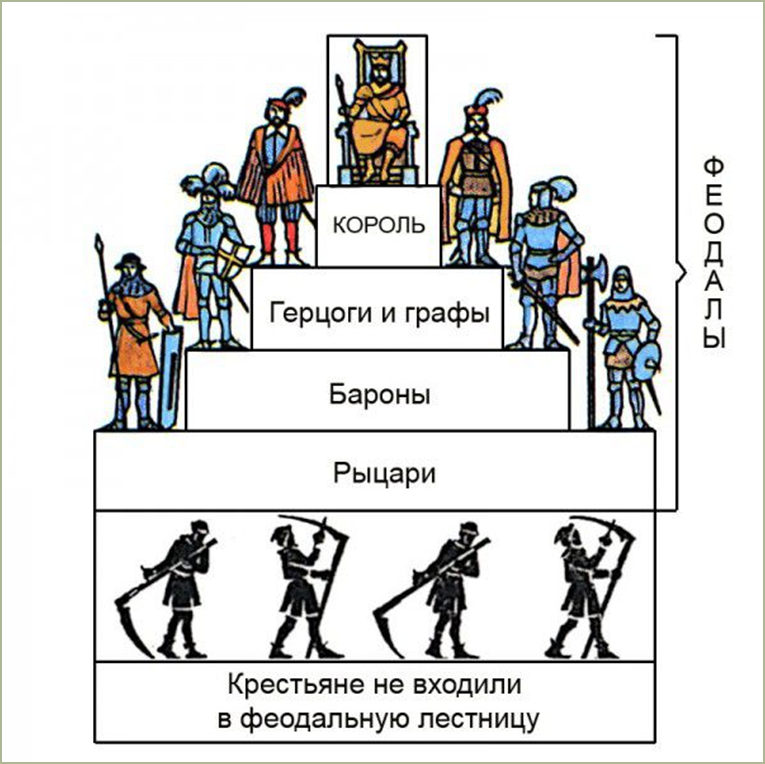 Феодальная лестница - последовательное подчинение феодалов, основанное на передаче земли за службу
«Вассал моего вассала - не мой вассал»
Как вы думаете, почему франкские короли отказались от армии, состоящей из крестьян?
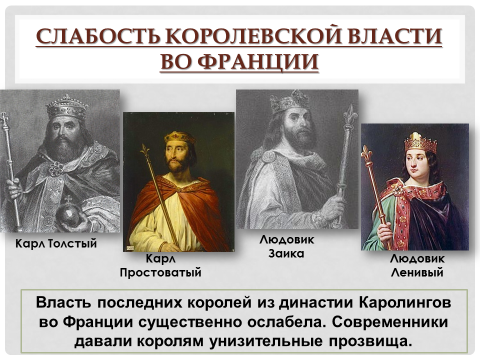 В X веке феодалы Франции избрали королем богатого графа Гуго Капета (династия Капетингов)
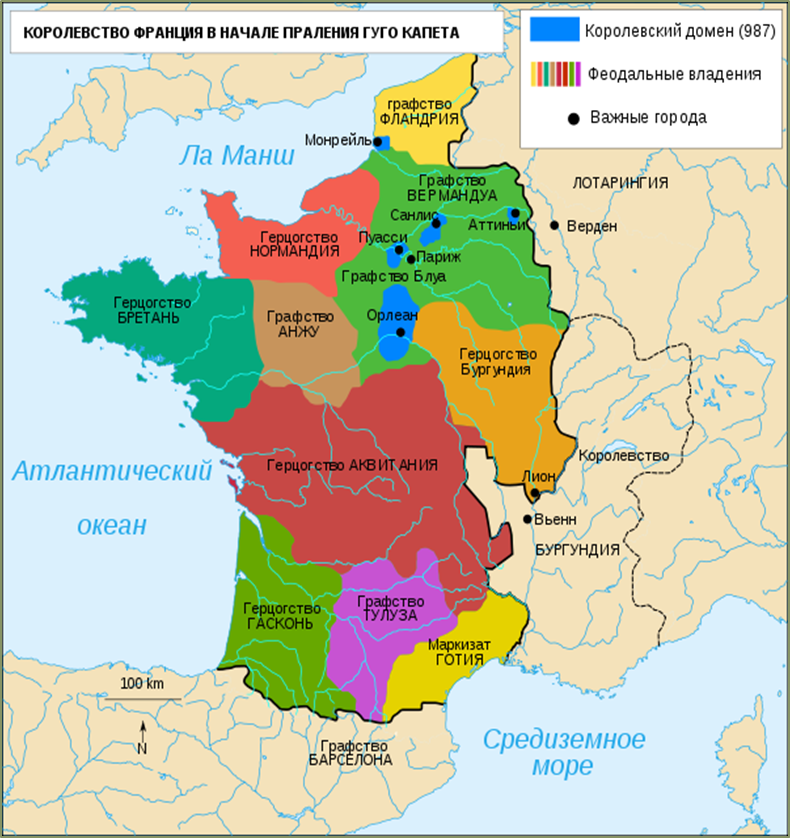 Королю принадлежало владение (домен): Париж и Орлеан. Остальные владения принадлежали непокорным вассалам
Германский король Оттон I
Разгромил венгров;
В  962 году завоевал часть Италии;
Стал императором Священной Римской империей германской нации
Давайте подумаем:
Если король в период феодальной раздробленности считался лишь «первым среди равных», то почему вообще сохранялась королевская власть?
Мог ли один рыцарь быть вассалом нескольких сеньоров? Обоснуйте свой ответ.
Домашнее задание:
Сообщения письменно : «Корабли норманнов», «Географические открытия норманнов», «Быт и занятия норманнов в VIII-IX вв.»